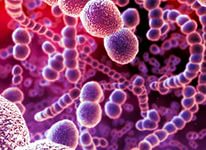 БАКТЕРИИ
Выполнила учитель  биологии МОУ «СОШ имени А. П. Чехова» г. Истра Борисова А. Н.
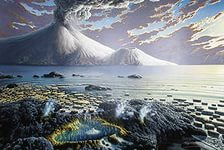 Архейская эра
МИКРОБИОЛОГИЯ
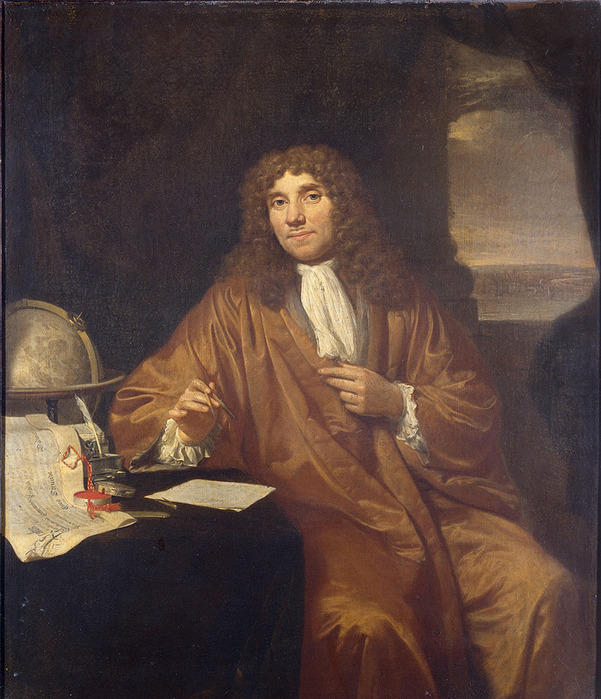 Антони ван  Левенгук – основоположник микроскопии
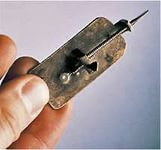 ФОРМА БАКТЕРИЙ
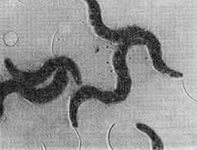 Кокки
Бациллы
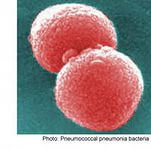 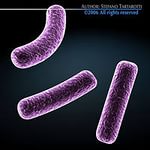 Спириллы
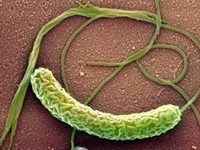 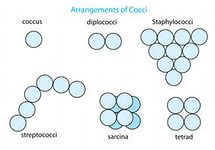 Вибрион